Instituto Centroamericano de Administración Pública (ICAP)Doctorado en Gestión Pública y Ciencias Empresariales II Promoción Guatemala
Curso Comercio Internacional y Logística
Sesión  3: Elementos para reflexión grupal para ensayo
 Teorías del comercio internacional
Bibliografía:
	Daniels & Radebaugh, 2010, 	Cap. 6; Díaz 2009.

Profesor Rafael A. Díaz Porras
Tema 1
Escoger 3 teorías y explicar las opciones marcadas por los autores
Elaborar una reflexión crítica (pros y contras) respecto a las políticas que implícitamente se recomiendan
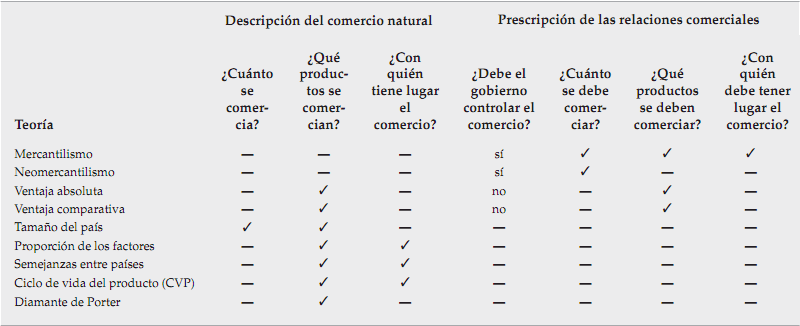 Tema 2
Elaborar un listado de 5 teorías mencionadas en la exposición del profesor
Clasificarlas mediante criterio de ventaja comparativa o ventaja competitiva; y perspectiva de oferta o demanda.
Explicar la clasificación
Tema 3
Analizar de acuerdo con la teoría de externalización y utilizando el gráfico presentado en clase:
Si pensamos en dos países, El Salvador y Estados Unidos, qué procesos productivos estarían en cada país.
Argumente utilizando como referencia la dotación de trabajo calificado y no calificado.
Discuta sobre esa base qué tipo de políticas debería aplicar el país
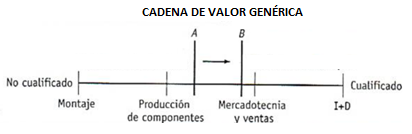